Hvernig heimsmarkmiðin eru lögð til grundvallar í sameiningarvinnu Skútustaðahrepps og Þingeyjarsveitarsveitar: „Nýsköpun í norðri“
Sveinn Margeirsson
Verkefnisstjóri NÍN og sveitarstjóri Skútustaðahrepps  
Apríl 2021
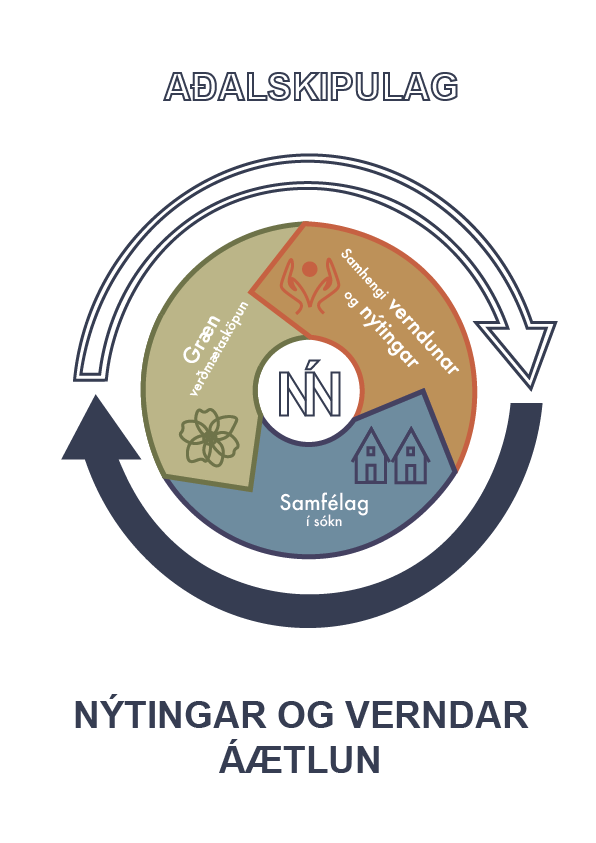 NÍN í hnotskurn
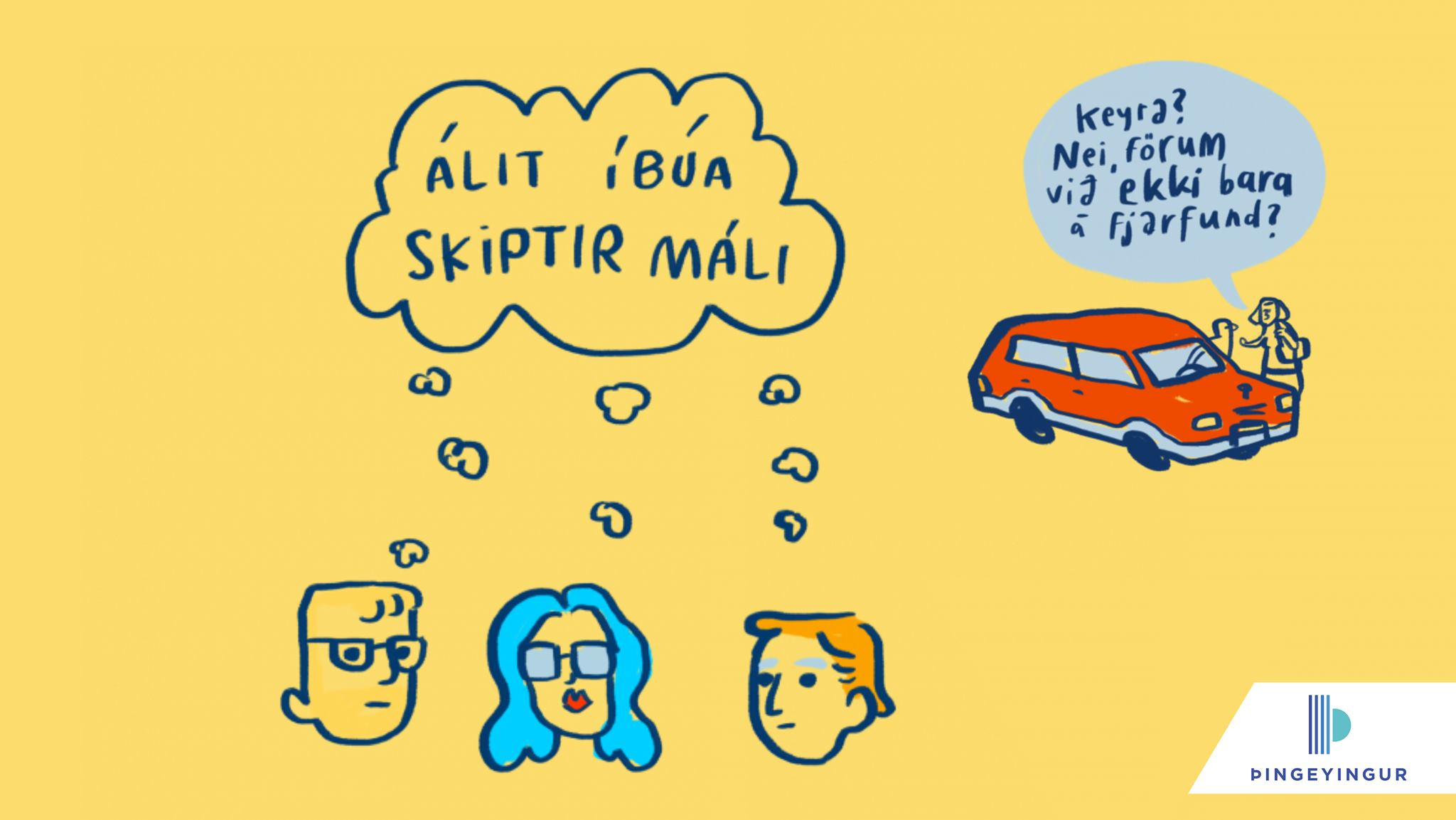 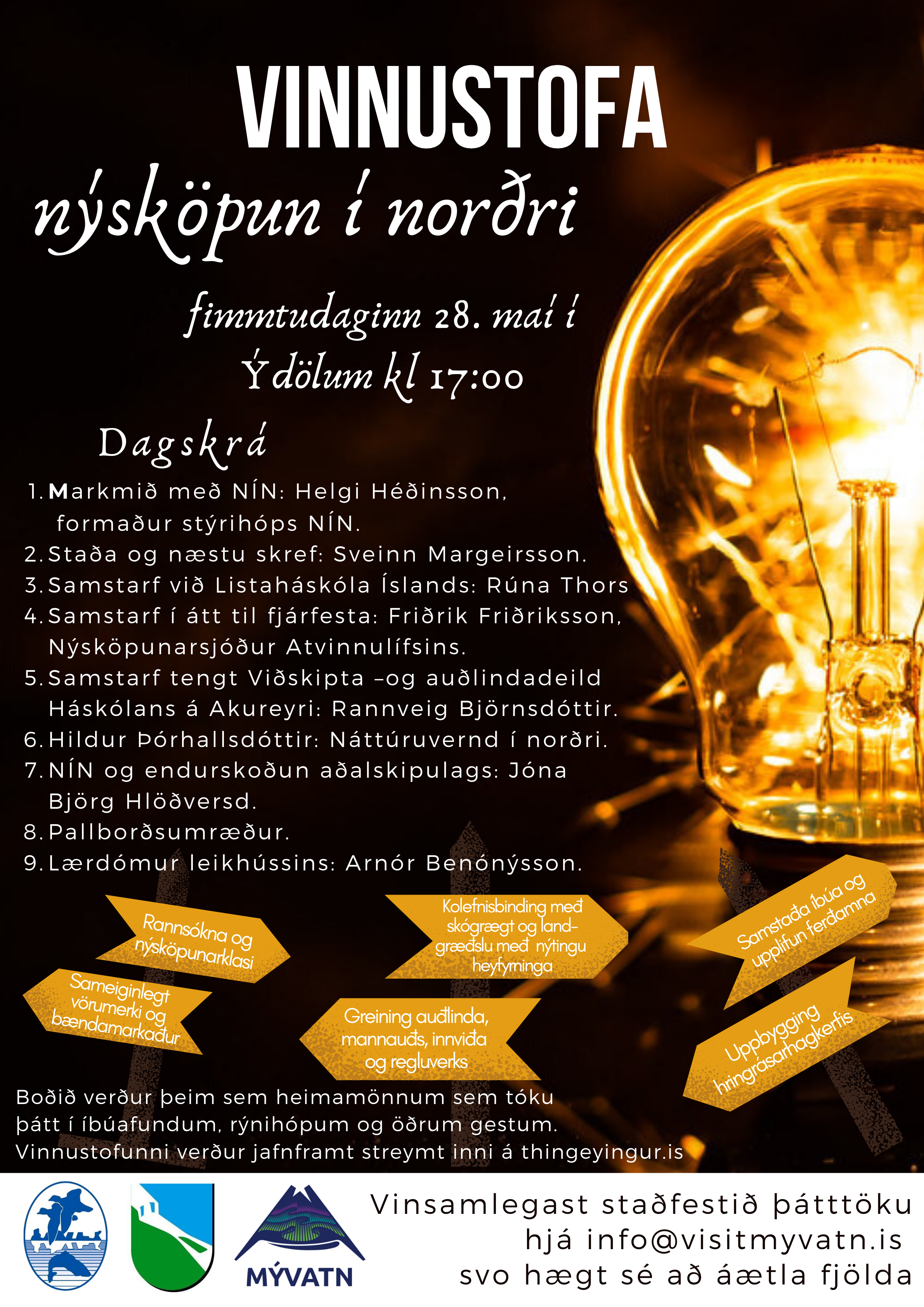 Hvað hefur verið gert í NÍN?
12 íbúafundir ágúst 2019 - jan 2020
Skilgreindu tækifæri og ógnanir
30 íbúar í rýnihópum jan – maí 2020
Skilgreindu 6 aðgerðir NÍN
19 frumkvöðlar og 6 aðgerðastjórar komu að framkvæmd aðgerða sumar og haust 2020
Í dag koma 7 manns að framkvæmd aðgerða með beinum hætti. NÍN er samofið stjórnsýslu sveitarfélaganna og hefur m.a. bein áhrif á uppfærslu aðalskipulags beggja sveitarfélaga
Aðgerðir NÍN og meðlimir rýnihópa
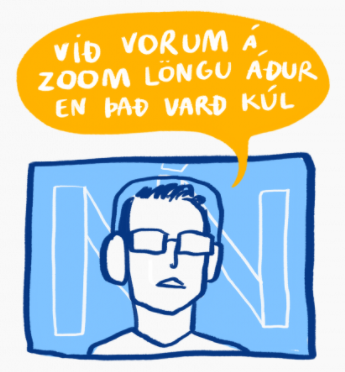 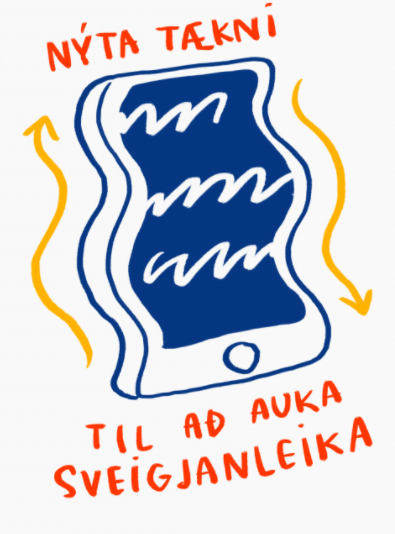 Kolefnisbinding með skógrækt og landgræðslu
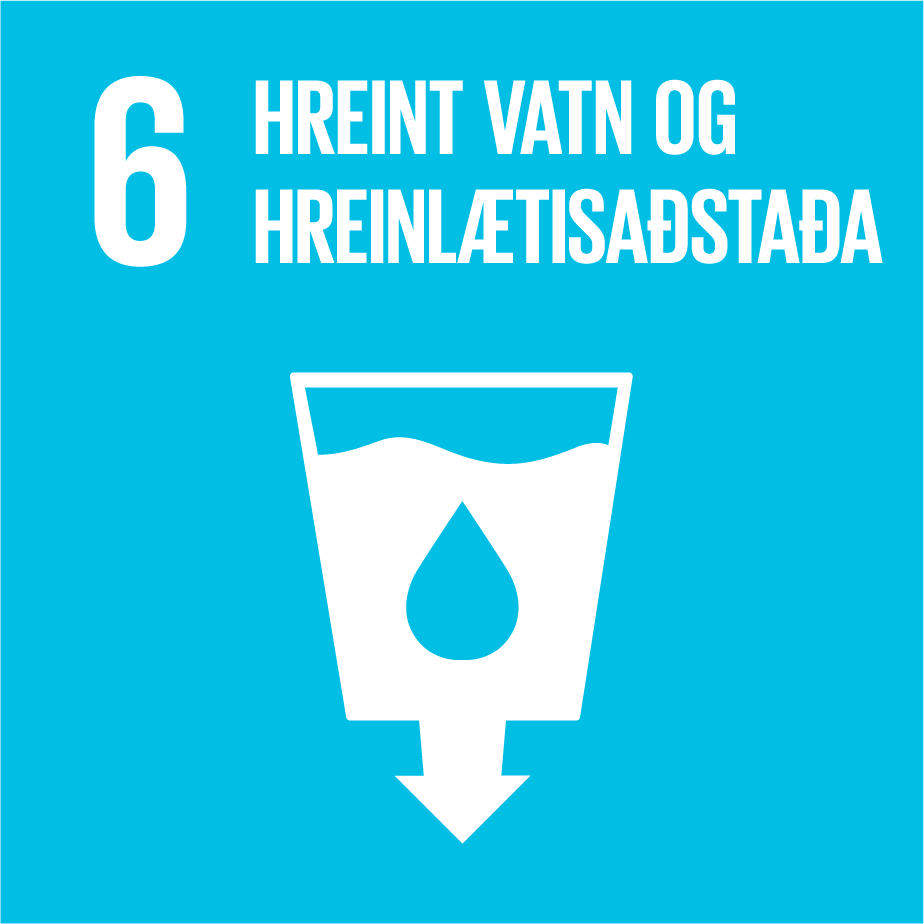 Verkefnið hefur sérstaklega tengsl við sex af heimsmarkmiðunum.
6.6/15.1 Verndar og endurheimtir vistkerfa, þ.m.t skóga.
8.1 Eykur framleiðni í atvinnulífinu með fjölbreytni og nýsköpun.
8.9 Mótuð og innleidd stefna til að stuðla að sjálfbærri ferðaþjónustu.
11.A Styður við byggðaþróun á dreifbýlissvæði.
15.2 Eykur verulega nýskógrækt.
15.9 Tekur tillit til vistkerfis í skipulagi.
13.2 Tryggir ráðstafanir vegna loftslagsbreytinga í skipulagi.
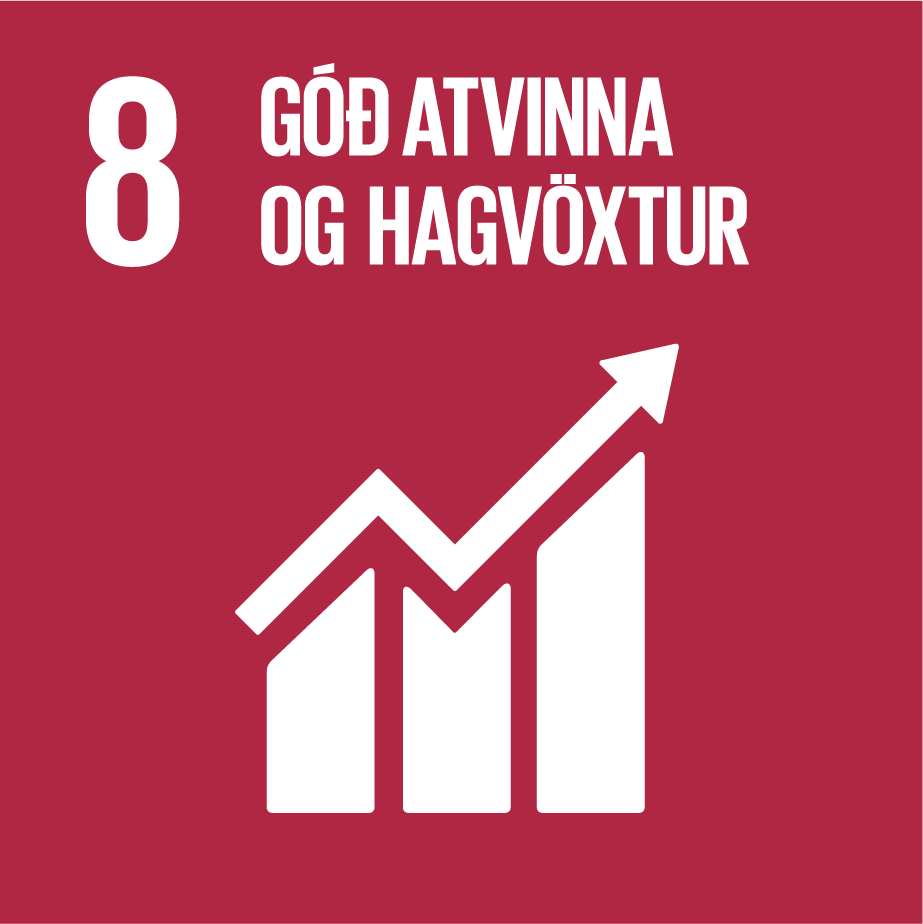 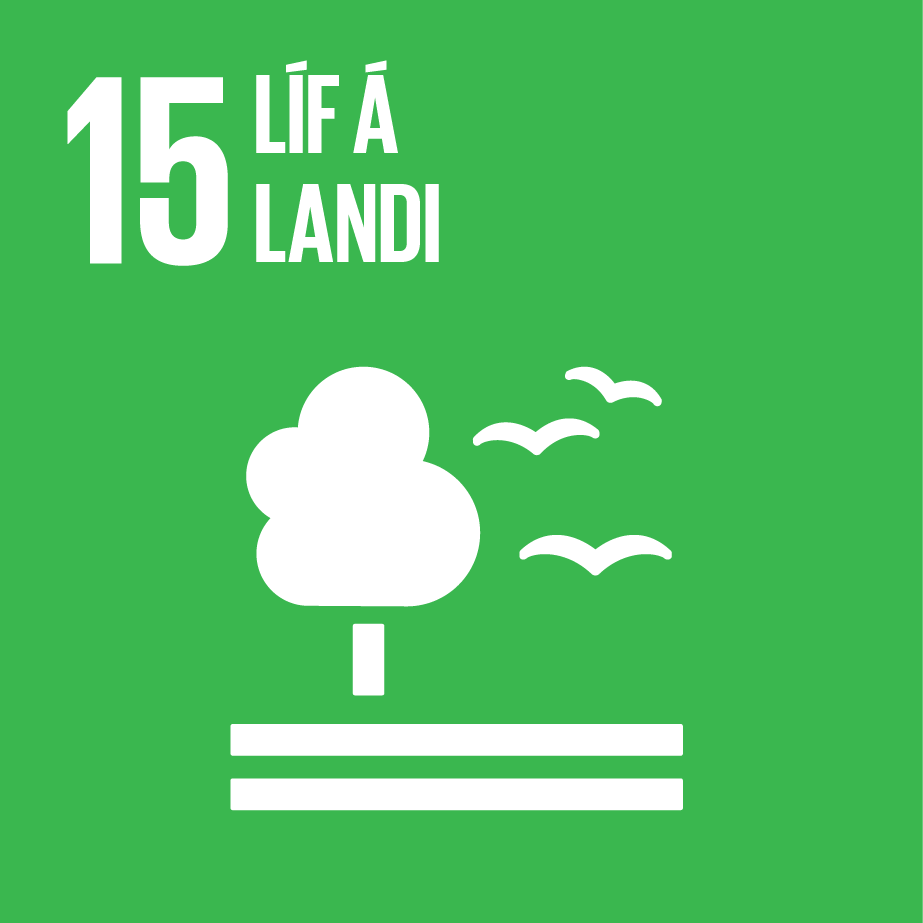 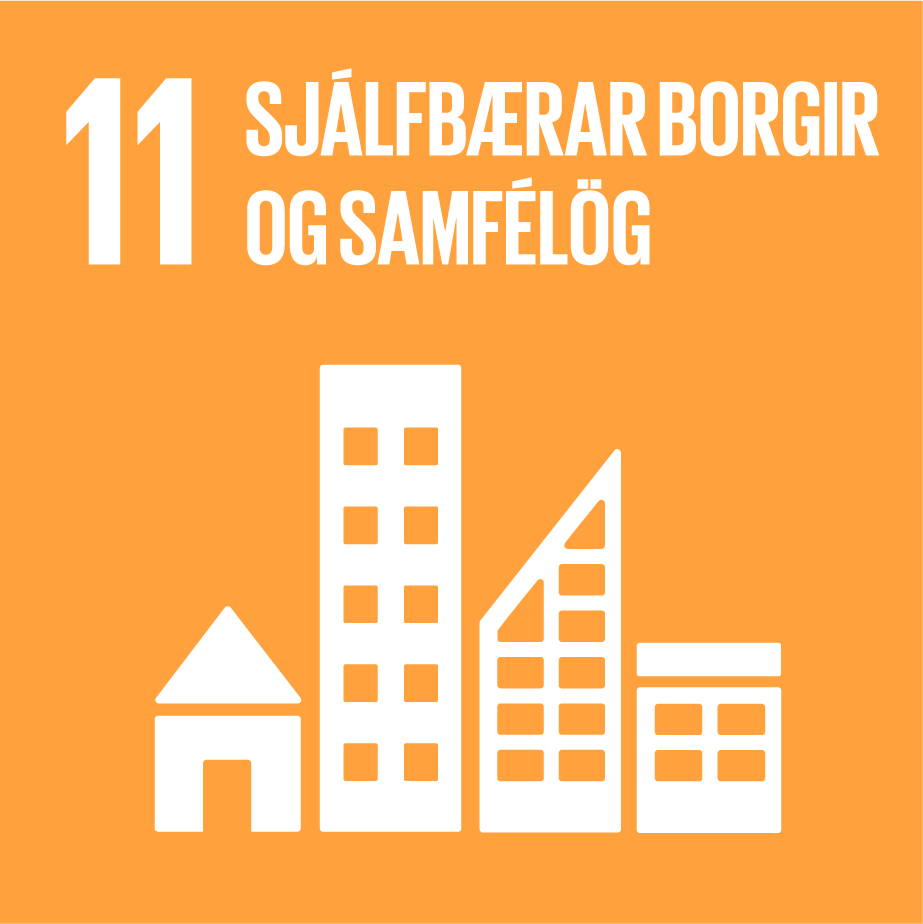 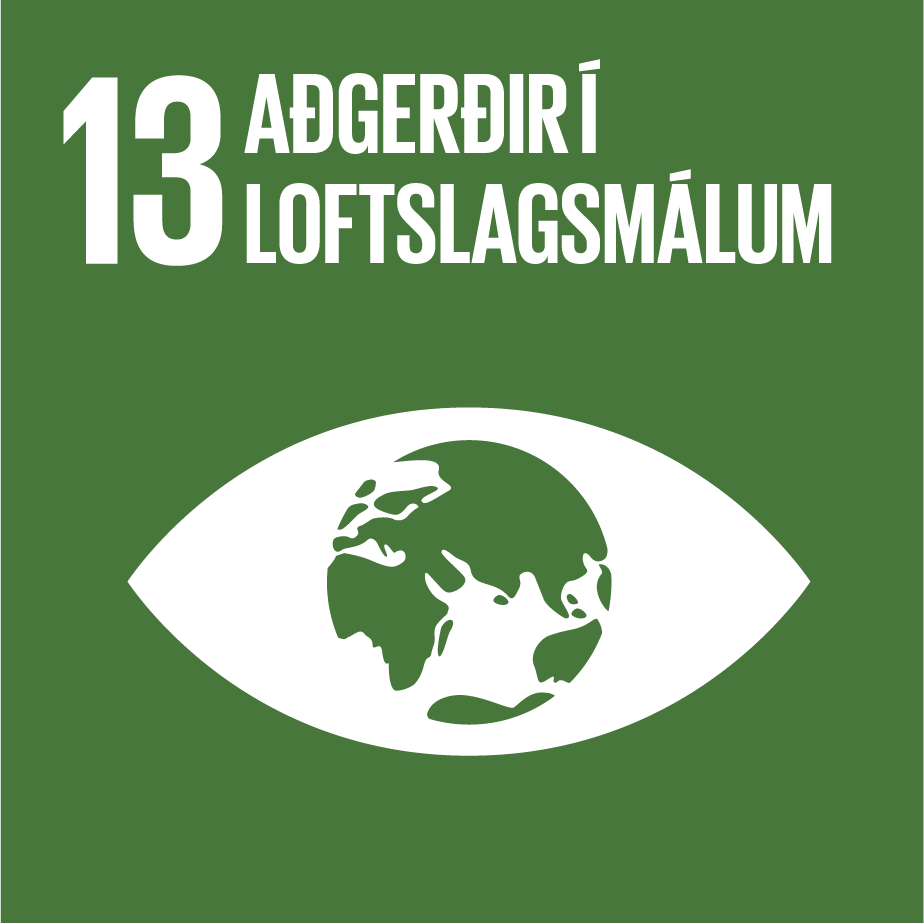 Samstarf er grunnur að sókn
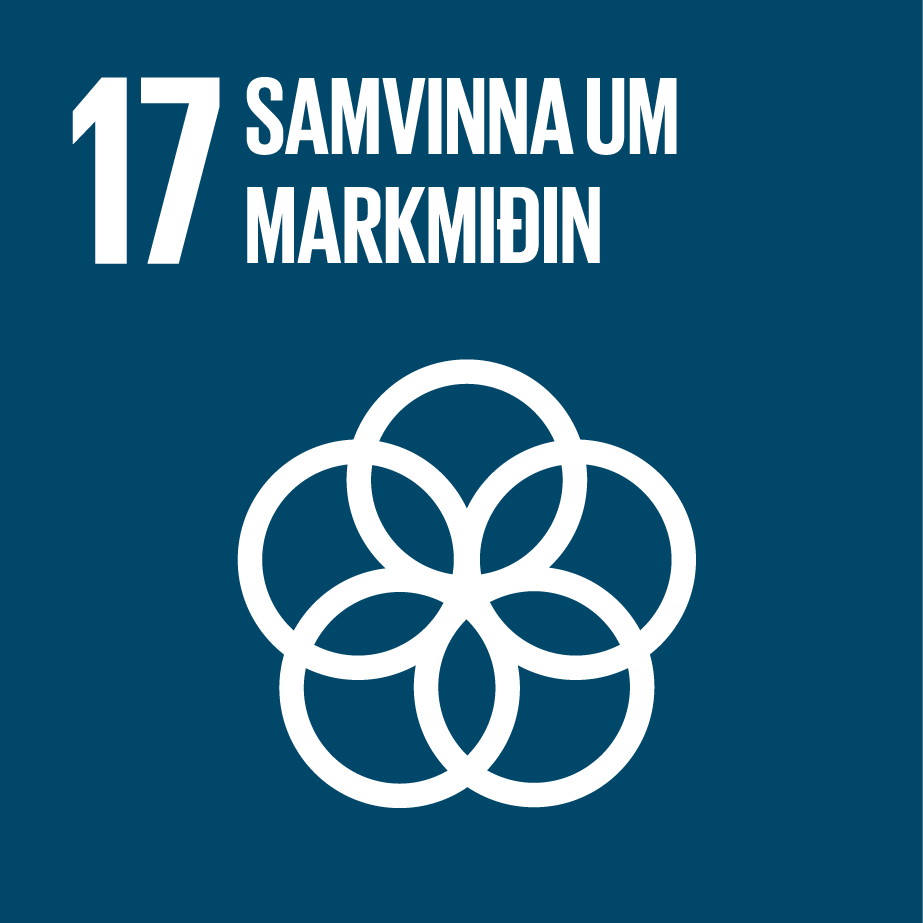 HA
LHÍ
Framhaldsskólinn á Laugum
Þekkingarnet Þingeyinga
Landgræðslan 
Skógræktin 
Nýsköpunarsjóður atvinnulífsins
Umhverfisstofnun
RAMÝ
NMÍ
Vestmannaeyjabær
Norðurþing
Minjastofnun
Mergur ráðgjöf
Kolefnisbrúin
Vélfag
Menntaskólinn í Kópavogi
Edinborgarháskóli
Búnaðarstovan (Færeyjar)
Grænlenska matvælaráðuneytið
Jöfnunarsjóður sveitarfélaga
SSNE
NORA
Nordregio
Orkusjóður
Vinnumálastofnun

Eimur
Hacking Hekla
SSNV

Landgræðslan
Skógræktin
NSA
NMÍ
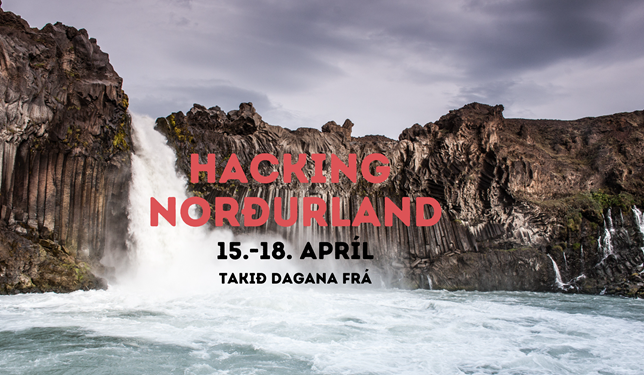 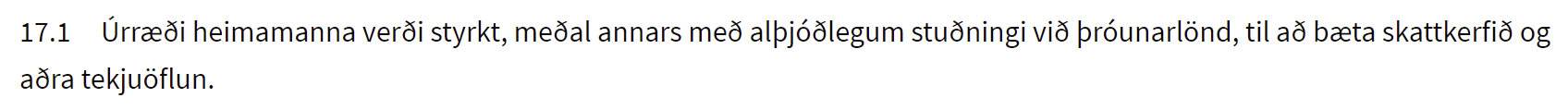 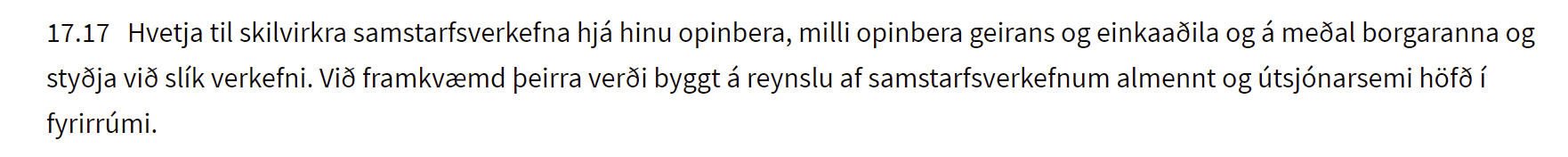